ENSEIGNER L’ANGLAIS AU CYCLE 2 ET 3 : Renforcer la production orale par des activités ludiques et authentiquesStage de zone, 3 et 4 octobre 2022Emmanuelle DOMPNIER, EMFE NouakchottSylvie VASLIN, EMCP2, Dakar
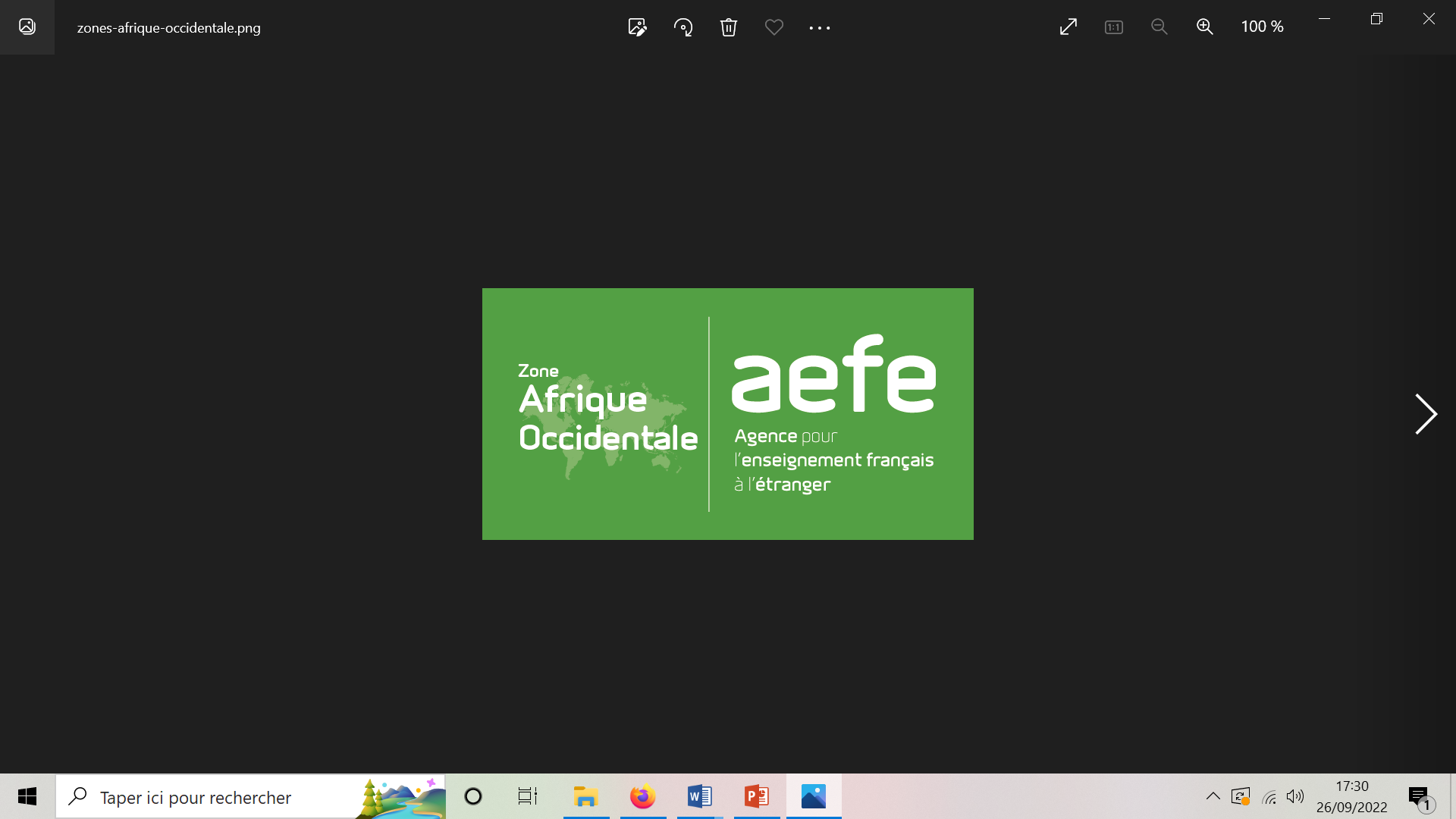 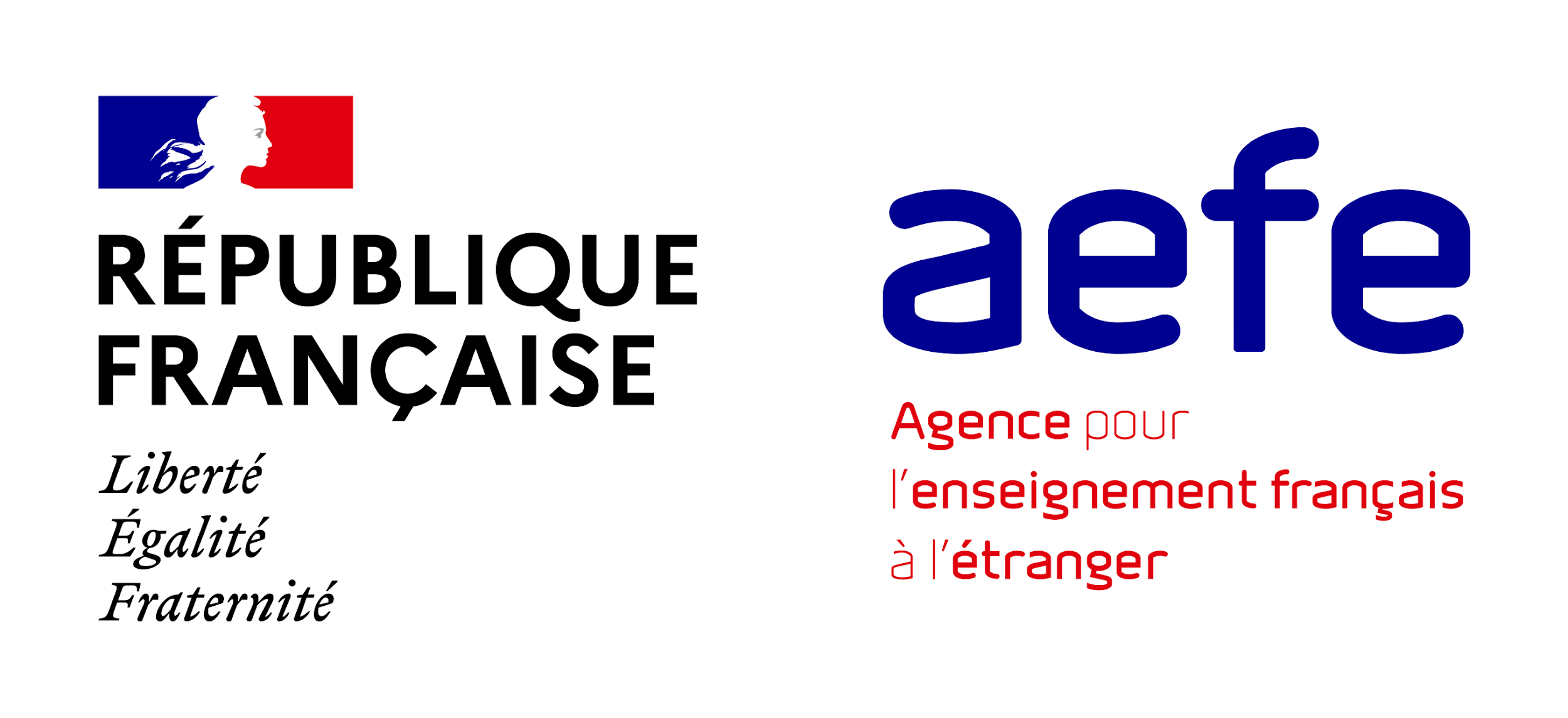 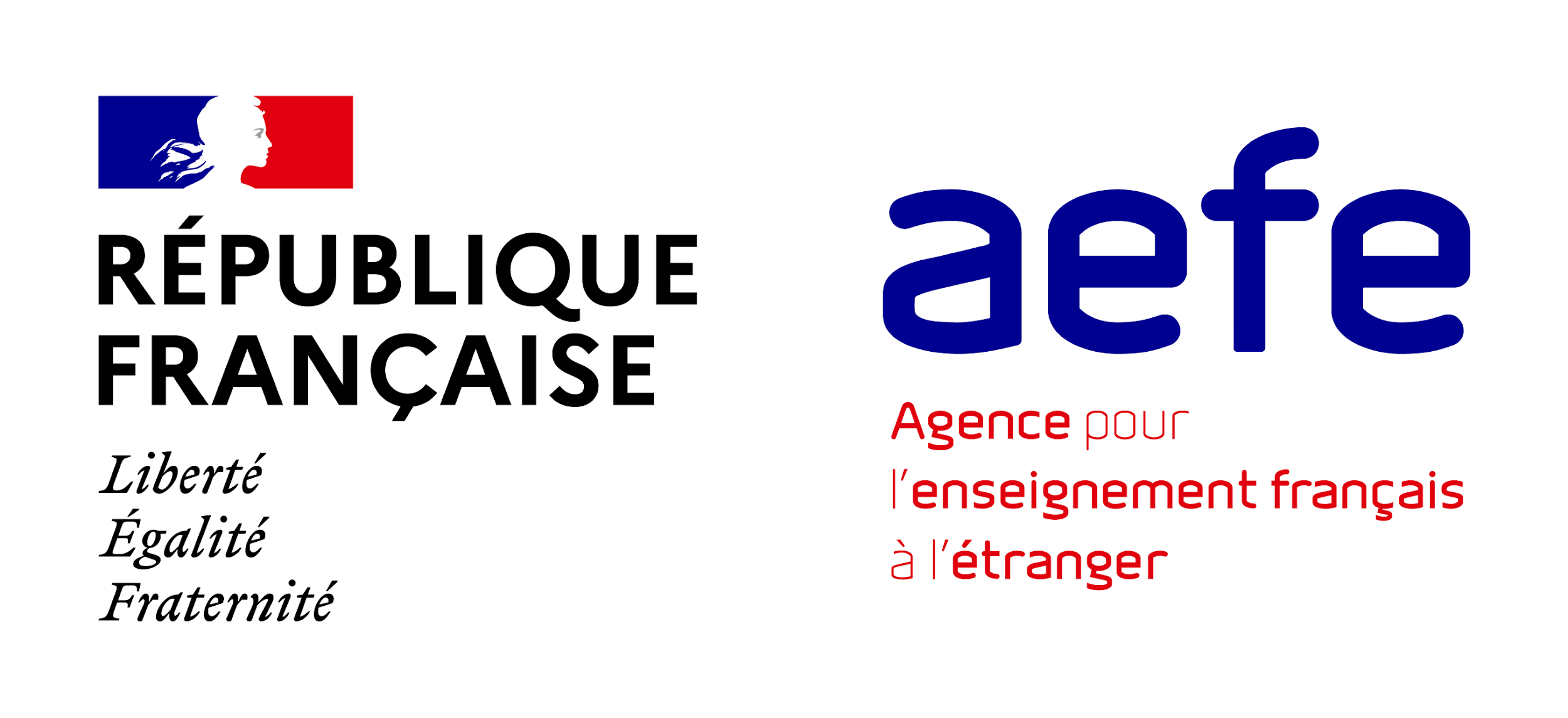 OBJECTIFS DU STAGE
Comprendre l’intérêt et l’enjeu de s’appuyer sur la fonctionnalité de la langue pour motiver les élèves à mieux communiquer et à communiquer davantage.

S’approprier l’approche et la méthodologie pour élaborer des séquences et des séances.
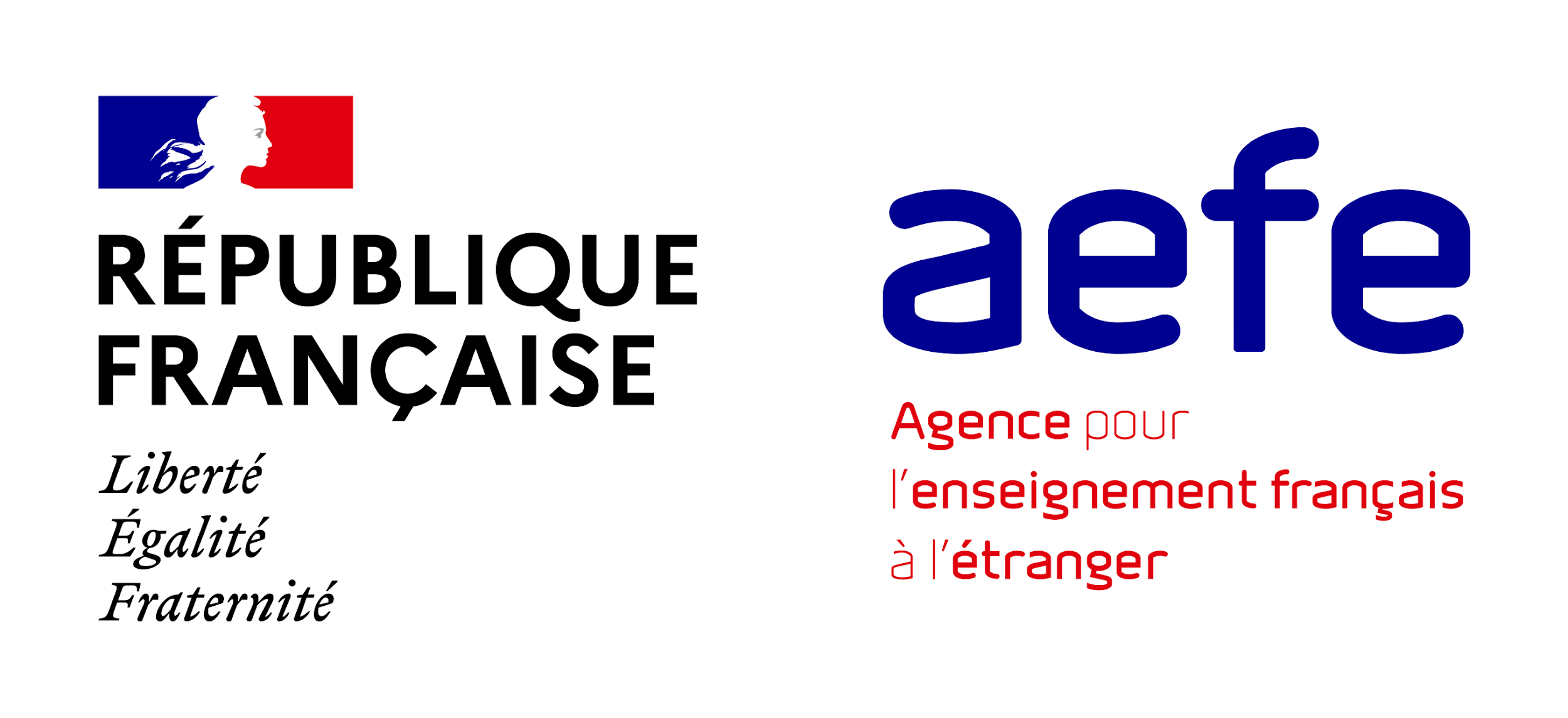 LES ATTENDUS DU STAGE
Concevoir, élaborer et mettre en œuvre des activités ludiques, motivantes, enrichissantes et authentiques pour développer toutes les compétences en production orale au sein de la classe : parler en continue, parler en interaction. 
 
Développer et soutenir, dans ses pratiques au quotidien, l’exploitation de « tâches communicatives dans lesquelles l’accent est mis sur le succès de l’exécution de la tâche, où le sens est au centre même du processus d’apprentissage » (CECRL)
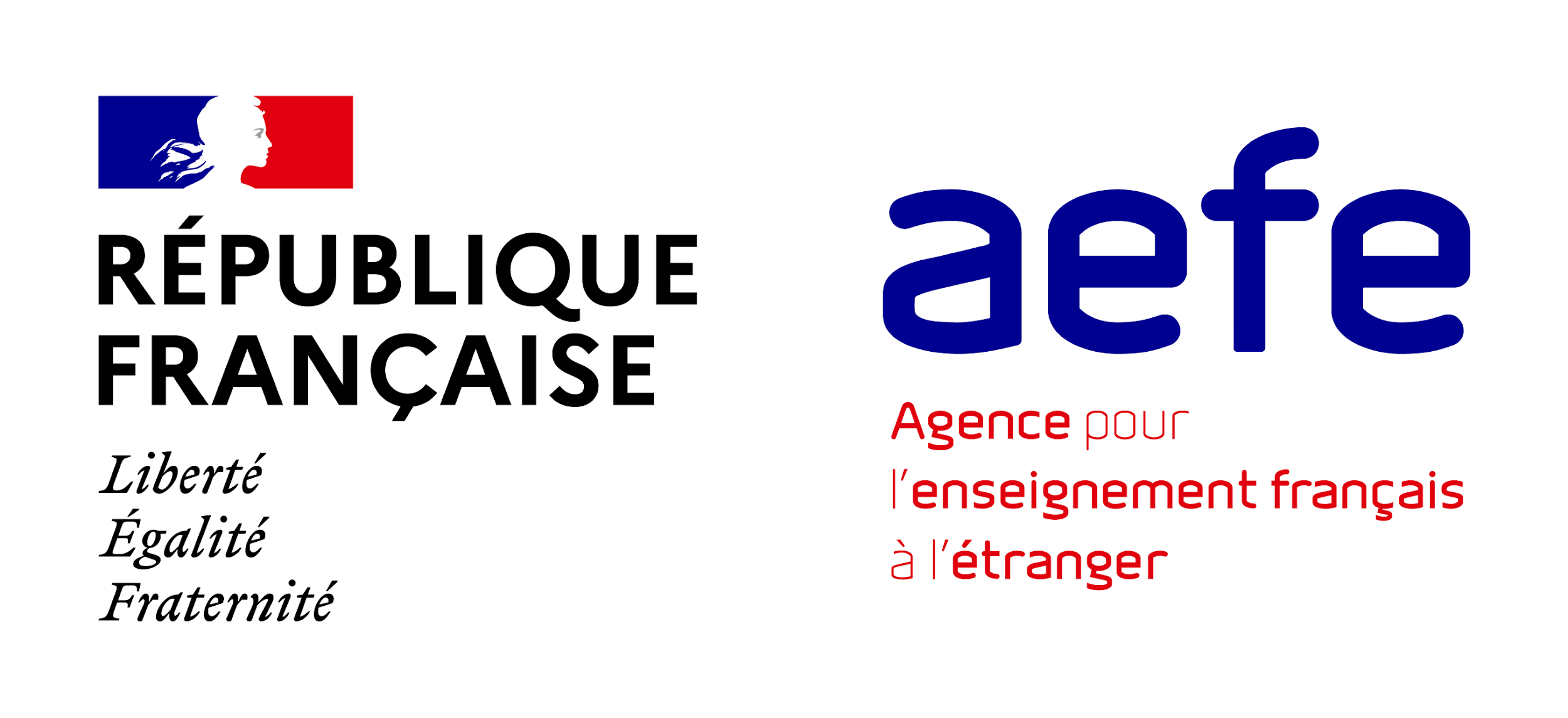 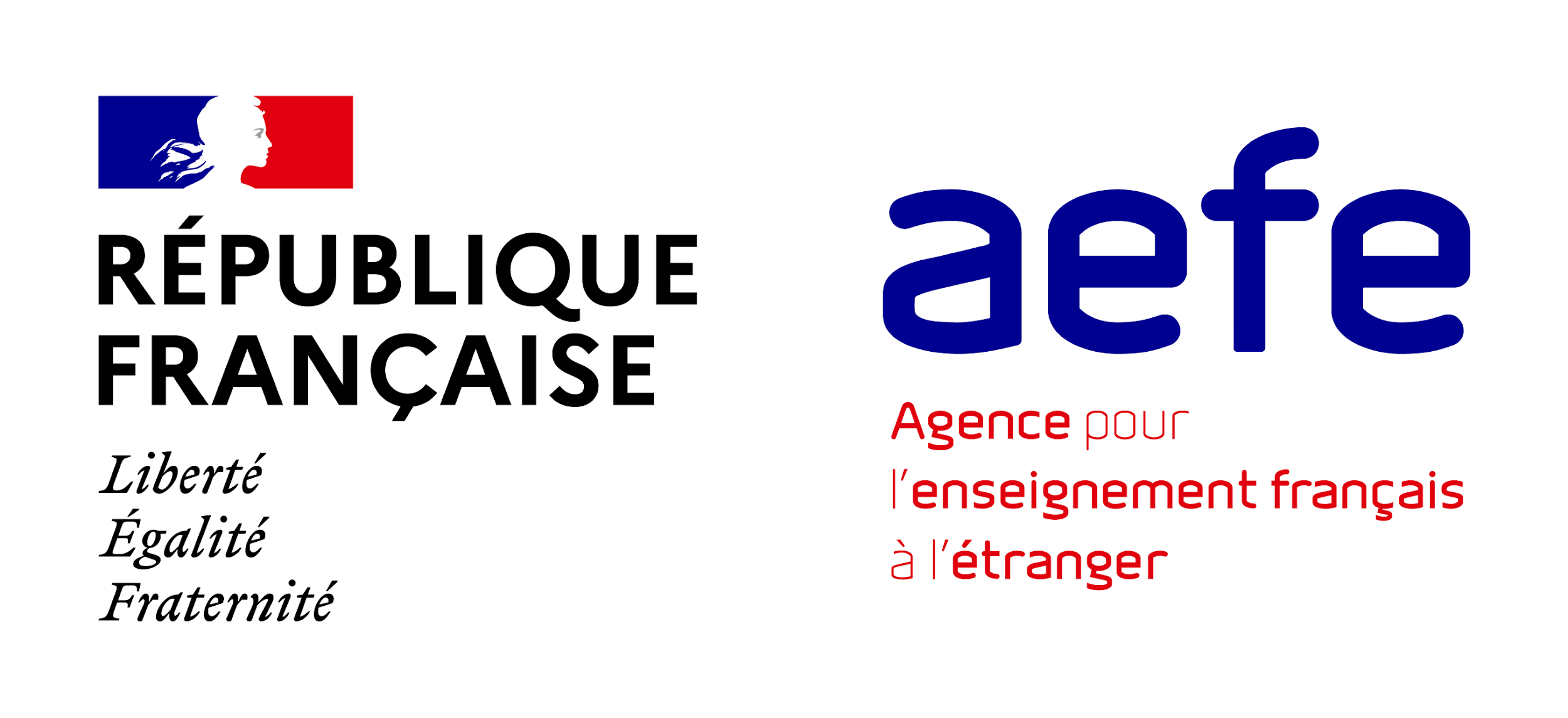 GROUPES DE TRAVAIL ZONE PARLE
GROUPE DE MUTUALISATION LVZAO
(Gmut LVZAO)

Vous tous
EMFE

discussions
Questionnements
Questions
Partages

ORION
DRIVE

Un point 1 fois par période
GROUPE DE TRAVAIL LVZAO
(GT – LVZAO)

Directeurs
Enseignants LV et / ou classe
EMFE

Production de ressources, réflexions, conception, élaboration d’outils

Rencontre visio 1 X par période
Compte rendu
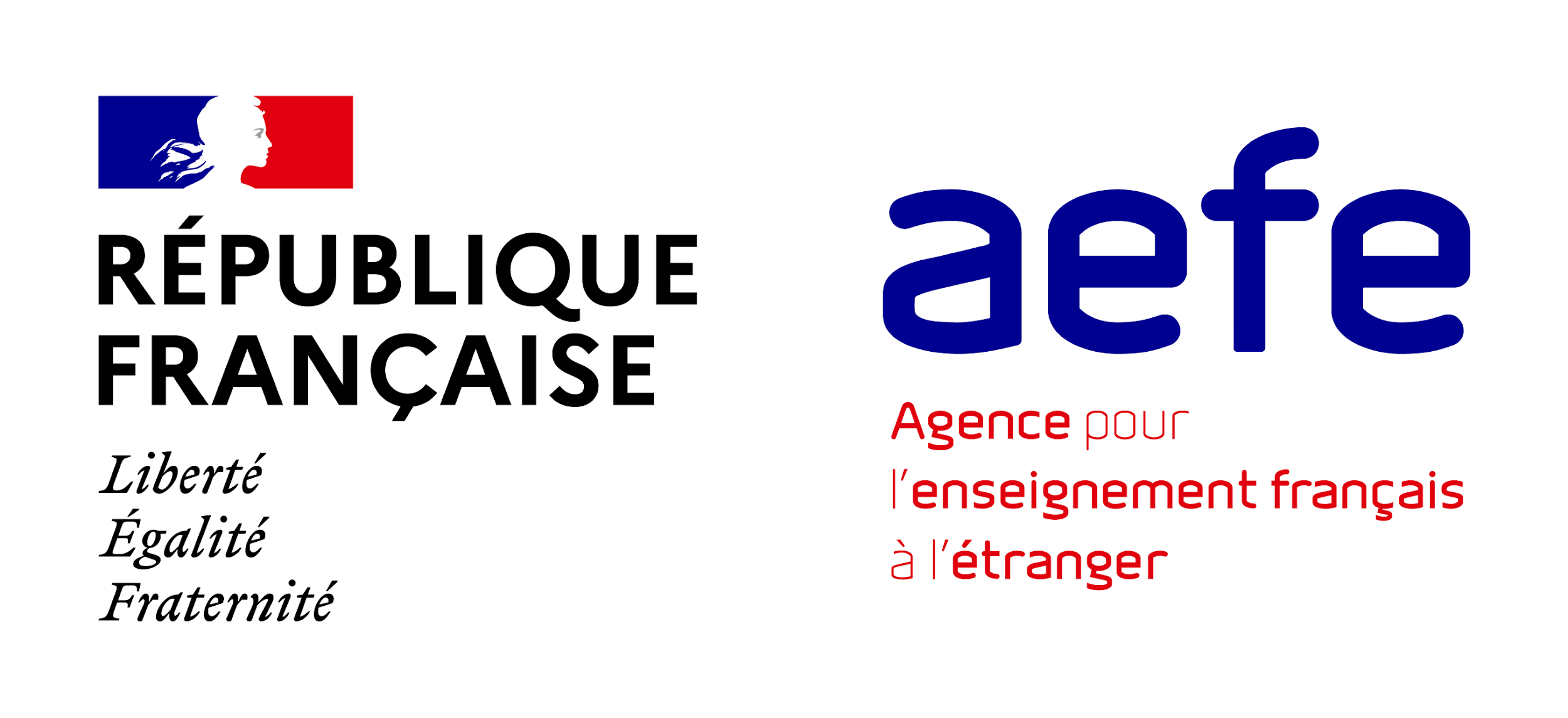 DEROULEMENT DU STAGE - JOURNÉE 1:
8h 30: Accueil jeu du brise glace, présentation du stage et son organisation, ses objectifs et attendus
9h : Recueil des représentations 
«Comment définiriez-vous une situation ludique et authentique? » 
« Pourquoi a-t-elle toute son importance en cours de LV? »
9h 45: Apports théoriques  
10h 30: Pause
10h 45: Apports théoriques (suite) et synthèse de l’activité « Recueil des représentations »
11h 15: Réflexions communes sur les incontournables de la matinée 
12h 30: Repas
**********
13h30: Présentation et expérimentation des démarches, ateliers: 
Vivre des situations de communication ludiques et authentiques créées à partir d’albums 
Vivre des situations de communication ludiques et authentiques créees à partir de jeux
15h30: Synthèse des expérimentations et création de groupes de travail pour le lendemain
15h45: Fin de la première journée
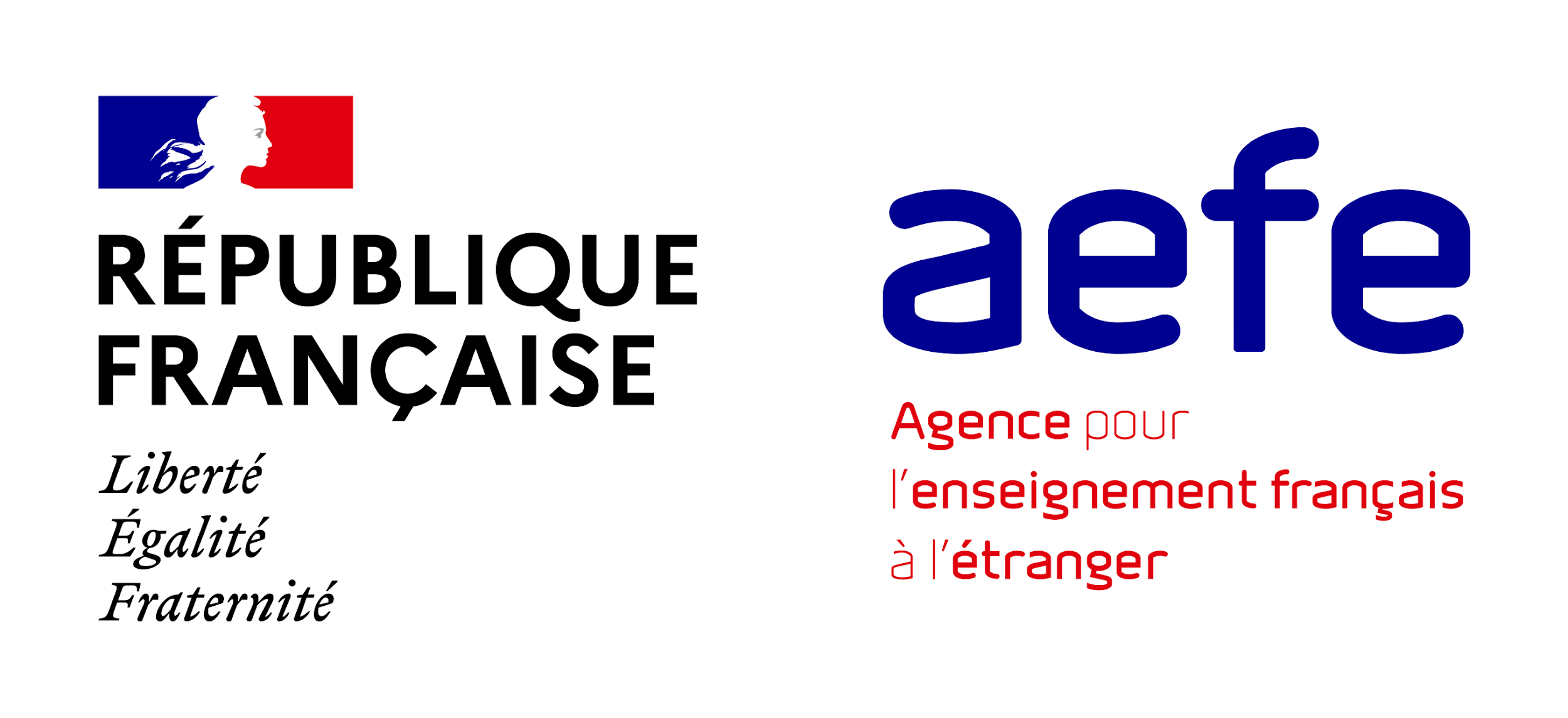 DEROULEMENT DU STAGE - JOURNÉE 2
8h30: Matinée «cogito» 
Travail de création d’activités de communication : 
à partir d’album
 à partir de jeux
à partir de projet démarche approche actionnelle. 
Rappel de la trame, fiche vierge séance et séquence seront données.
Les formatrices sont en soutien et accompagneront les stagiaires dans leur réflexions
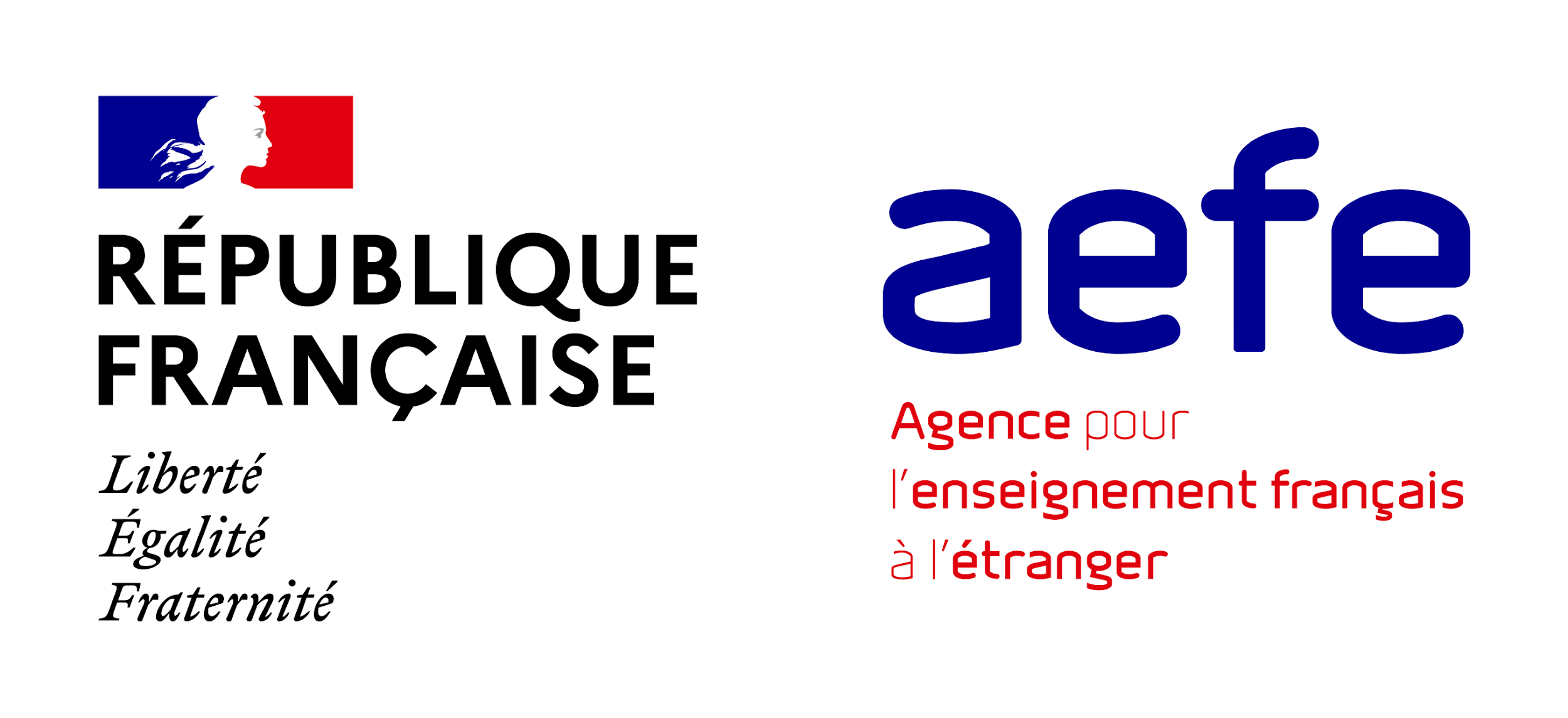 Renforcer la production orale par des activités ludiques et authentiques: LA COMMUNICATION, un moyen, une fin
A) L’approche communicative (David WILKINS)
Les notions: catégories communes et universelles à travers lesquelles l’Homme organise sa réalité.
Les fonctions: correspondent au découpage conceptuel du monde, une fonction décrit quelque chose d’utile, de pragmatique, elle indique ce que nous faisons avec le langage, comment nous agissons avec et grâce à lui.

B) L’approche actionnelle: 
Elle s’intéresse à la langue comme moyen de communication
 mais aussi comme un moyen de faire agir les autres 
et d’agir ensemble.
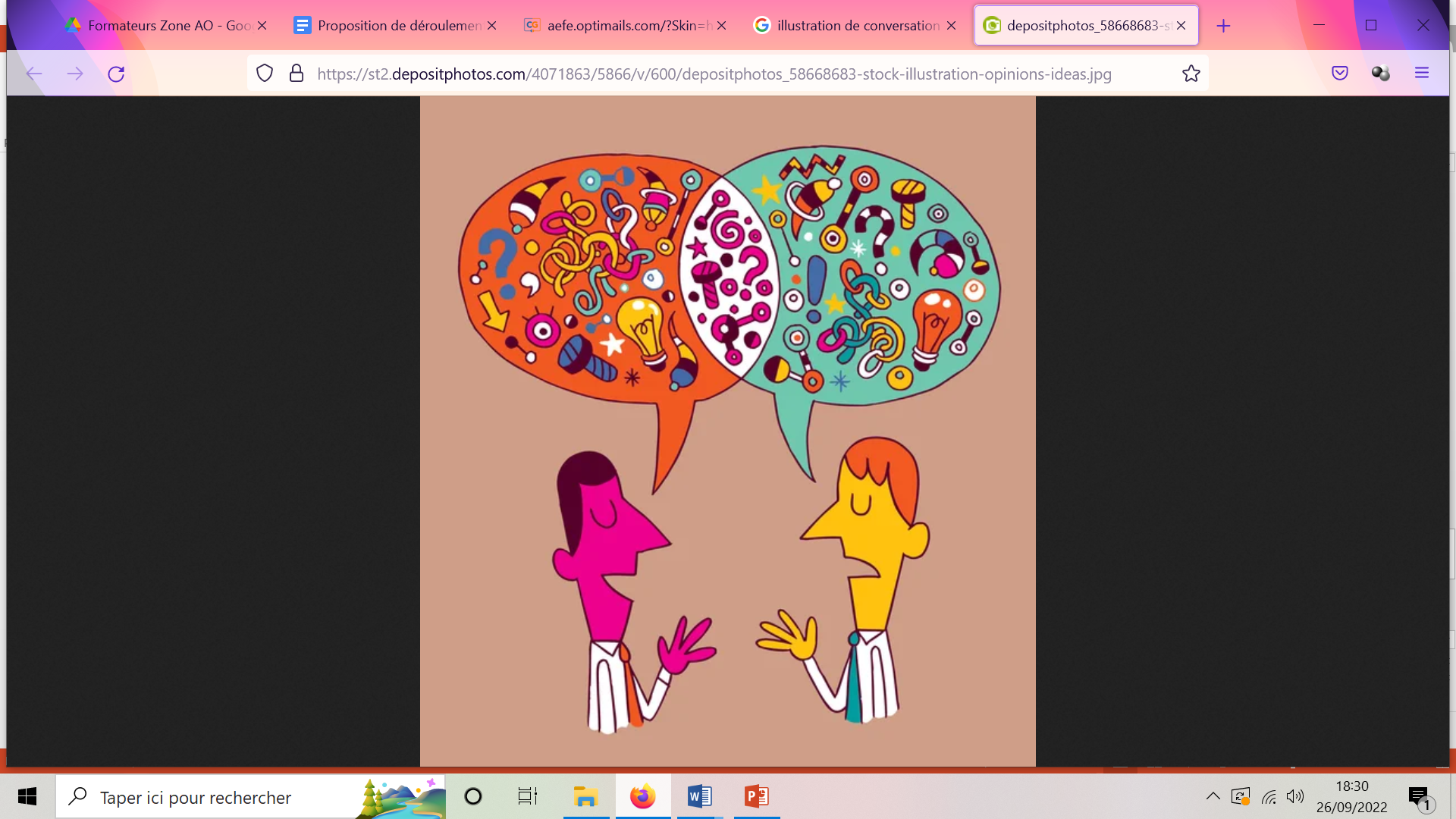 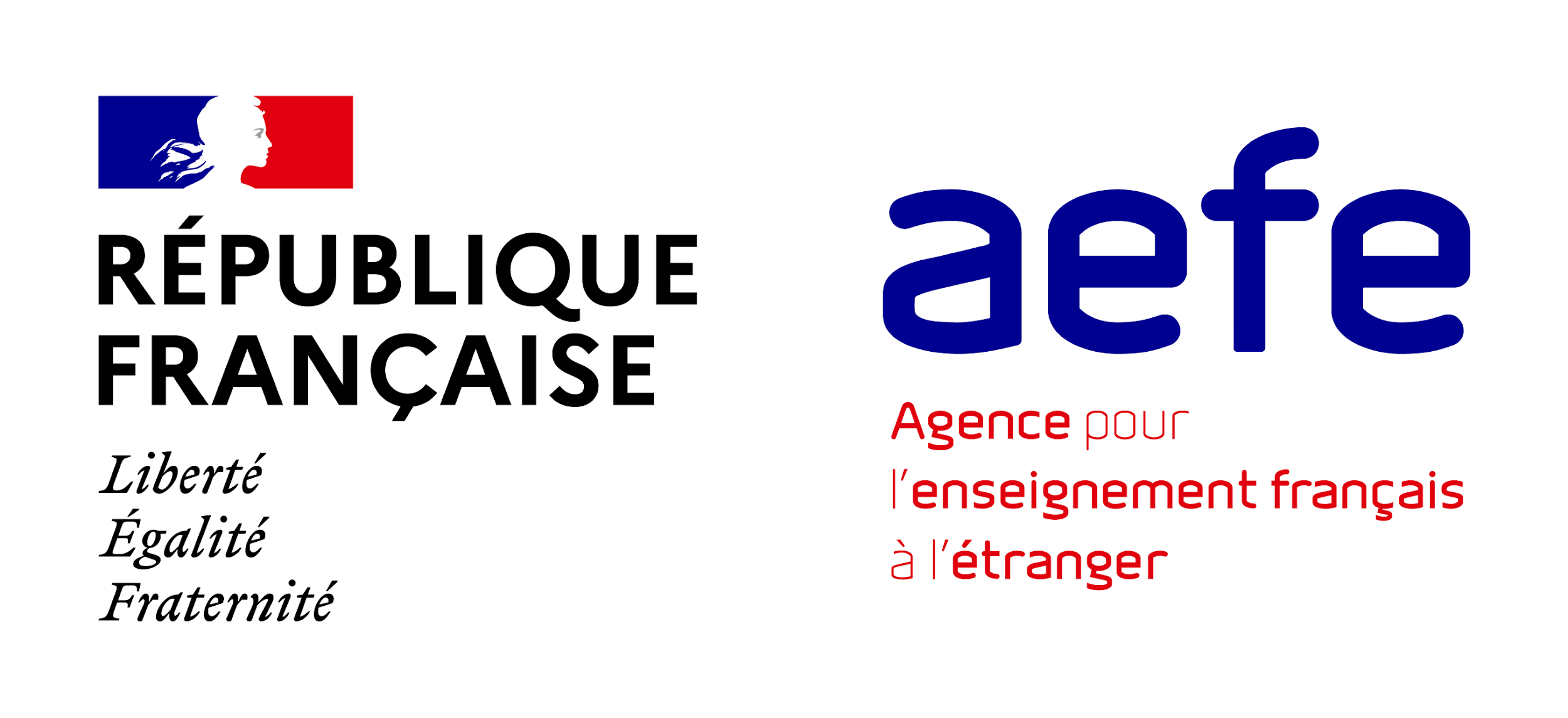 Renforcer la production orale par des activités ludiques et authentiques: LA COMMUNICATION, une dimension  nécessairement collective
Le courant socioconstructiviste (Lev Vygotsky) et sa conception de zone proximale de développement: nous avons besoin de l’autre pour progresser et pour parler.
Le courant sociolinguistique (Dell Hymes). 
Il pense que « Parler, c’est interagir » et que « tout discours est une construction collective »
CECRL: « parler en interaction »
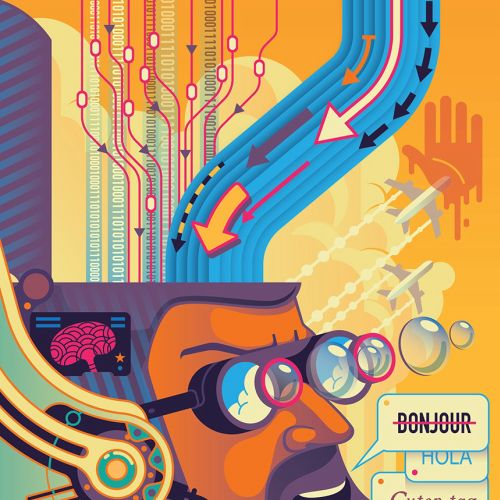 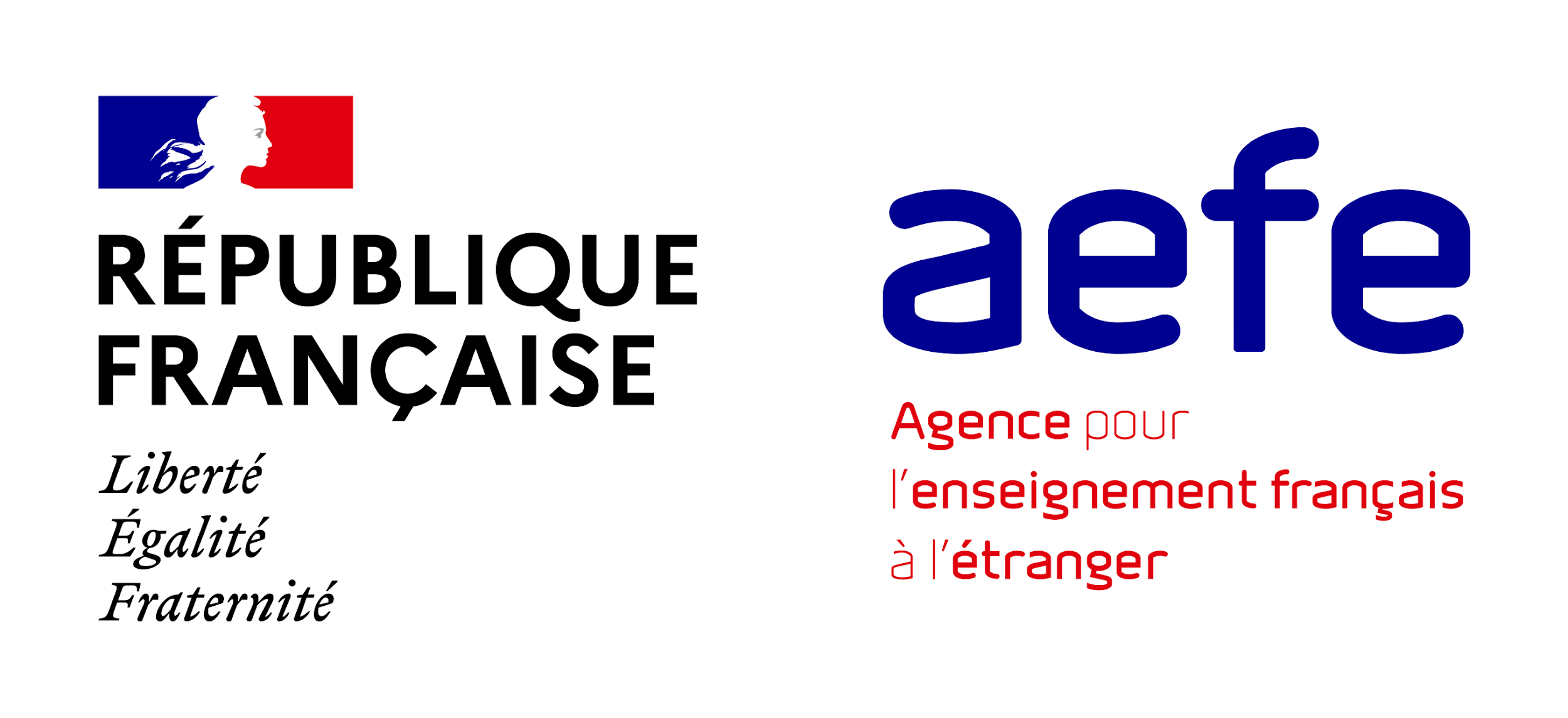 L’authentique et le ludique: Un besoin, de l’affect, de l’instinct…..
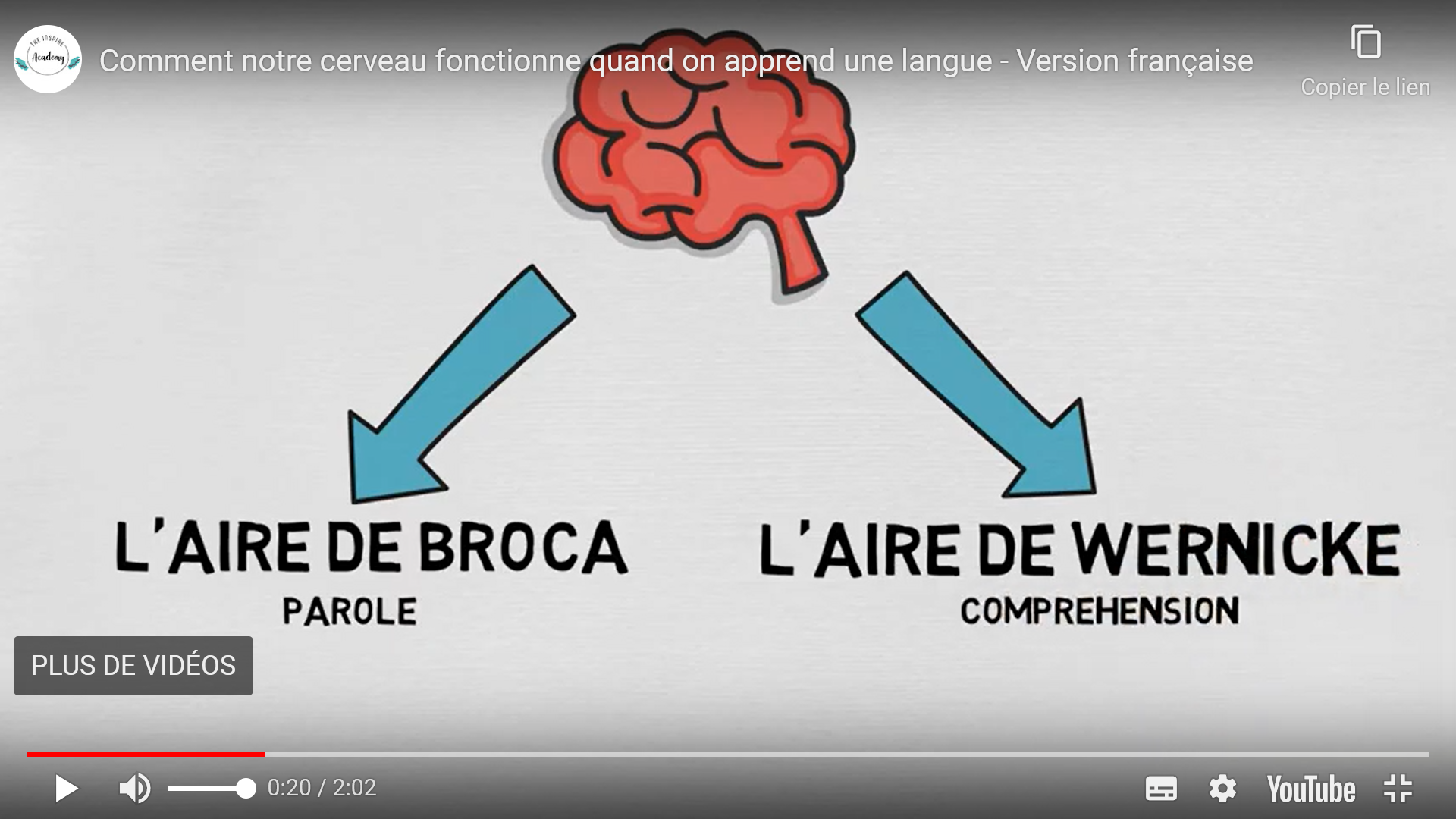 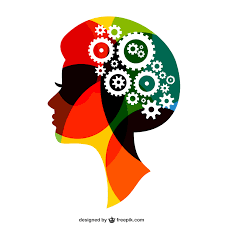 MEMOIRE
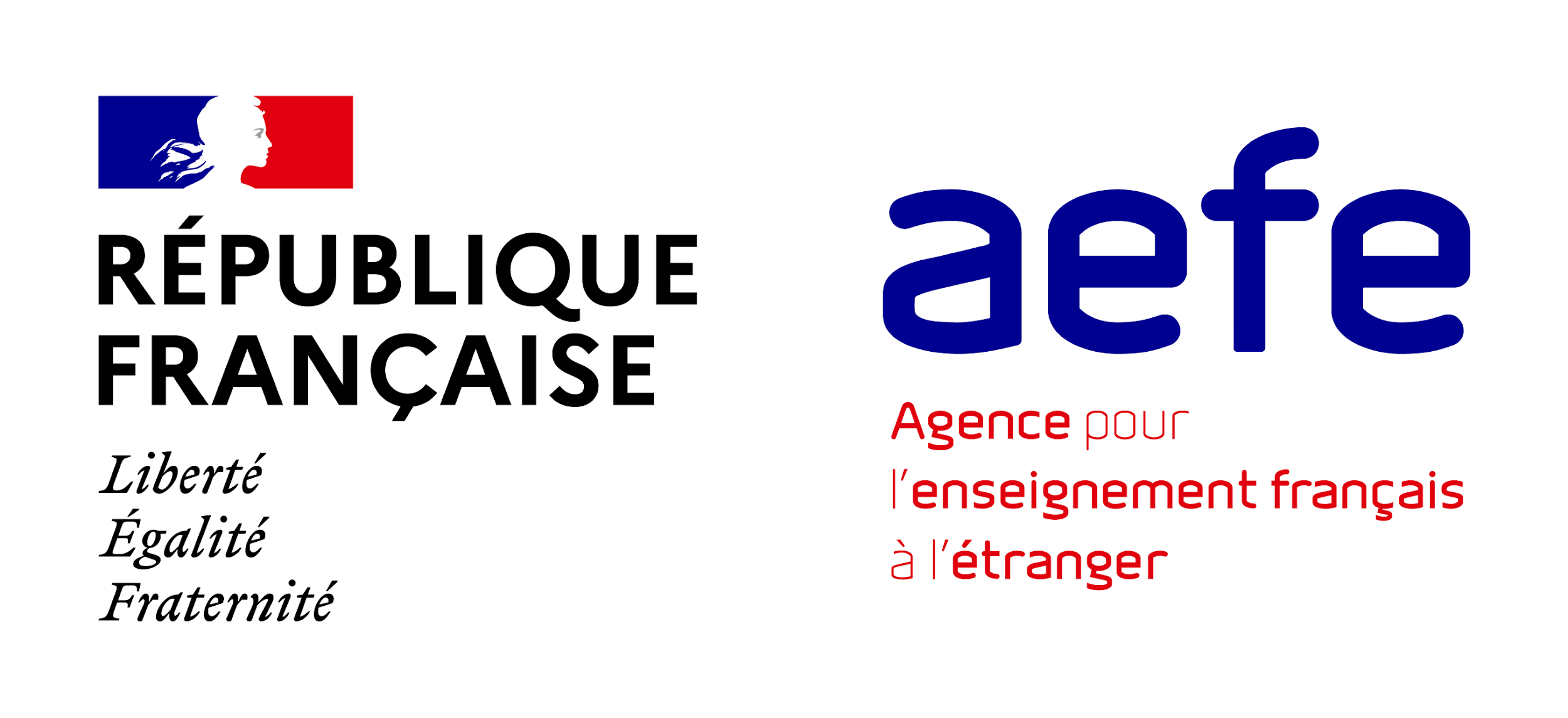 Renforcer la production orale par des activités ludiques et authentiques: les éclairages de la psycholinguistique
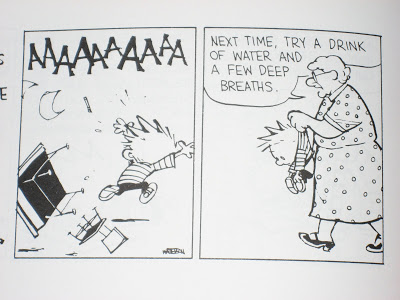 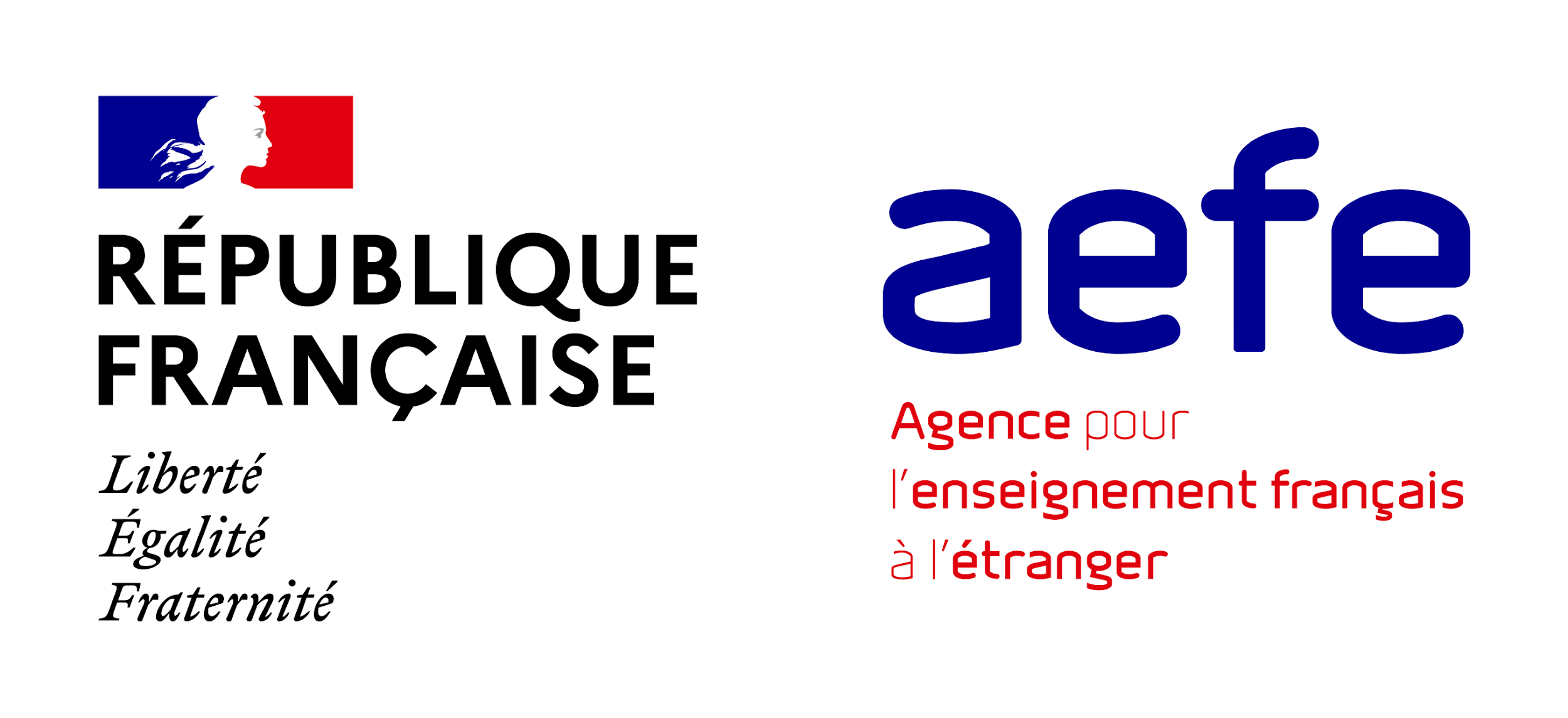 Renforcer la production orale par des activités ludiques et authentiques: les éclairages de la psycholinguistique
Les intelligences multiples: les capacités cognitives sont plurielles et nécessitent d’être activées de multiples façons
plaisir
collaboration
échange
attirant
engagement
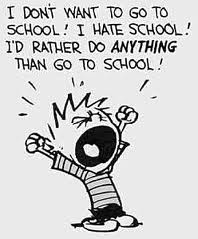 Le jeu
motivation
attrayant
Le corps
valorisation
Élève actif
Porteur de sens
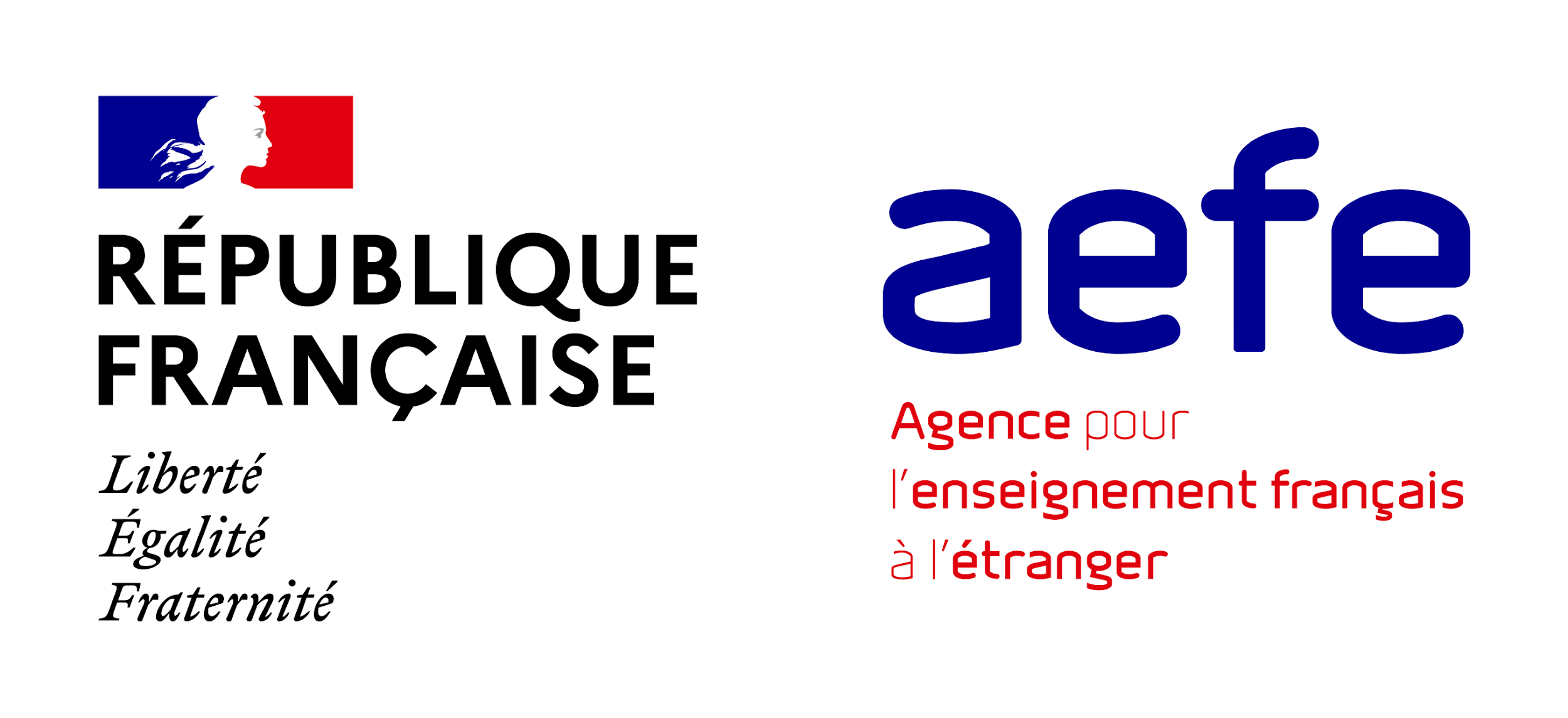 Renforcer la production orale par des activités ludiques et authentiques: Stratégies de communication
« Variety is a spice of life », and also a « spice of teaching »
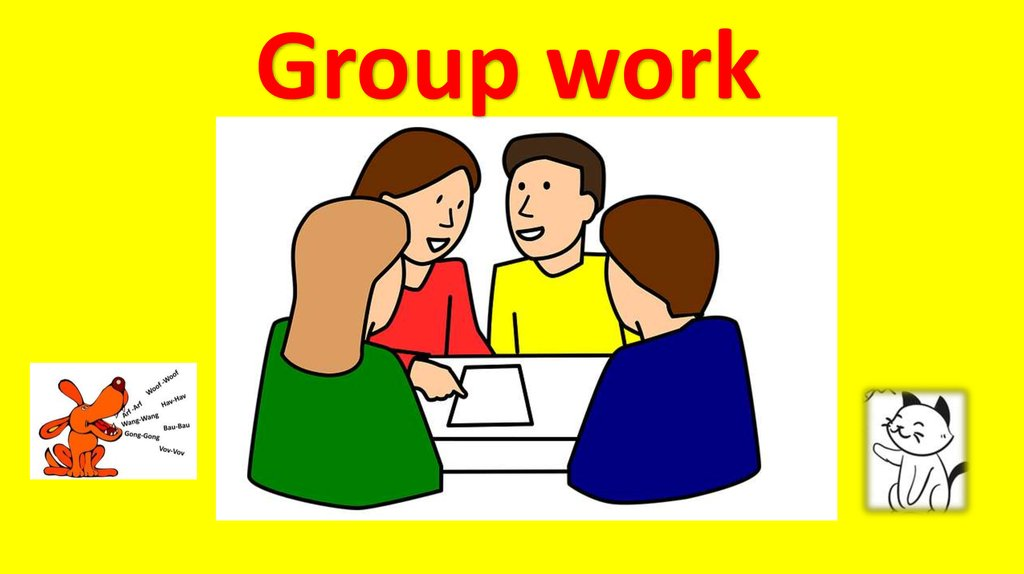 ELEVE
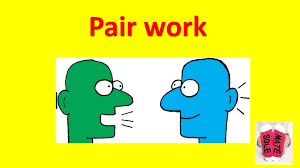 ELEVE
ENSEIGNANT
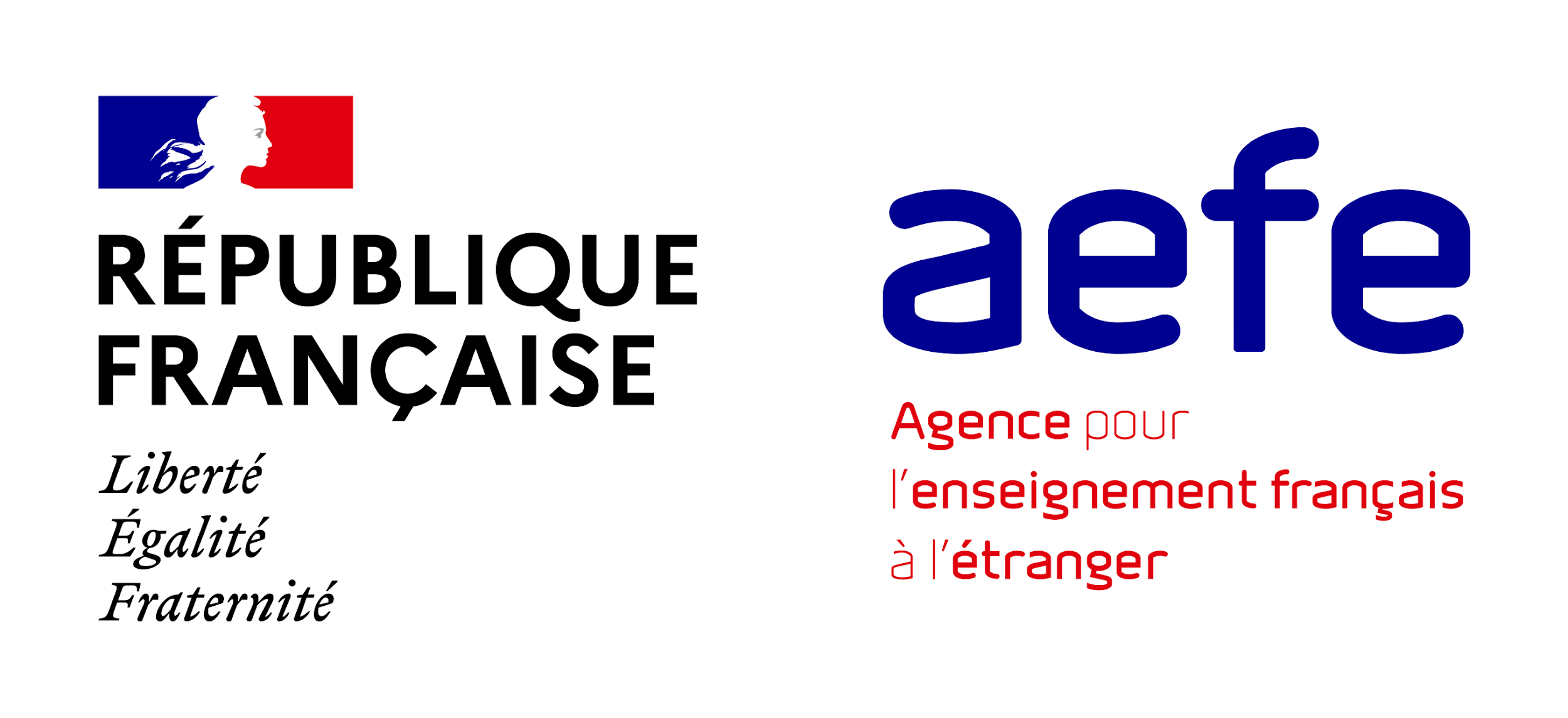 Renforcer la production orale par des activités ludiques et authentiques: L’approche actionnelle
« J’apprends l’anglais car plus tard, je serai capable de parler, si besoin »
Approche traditionnelle
Projection, avenir éventuel


« J’ai besoin de faire quelque chose, comment vais-je m’y prendre? De quoi vais-je avoir besoin pour passer à l’action? »
Approche actionnelle
 Ici et maintenant


LE FAIRE ET LE DIRE
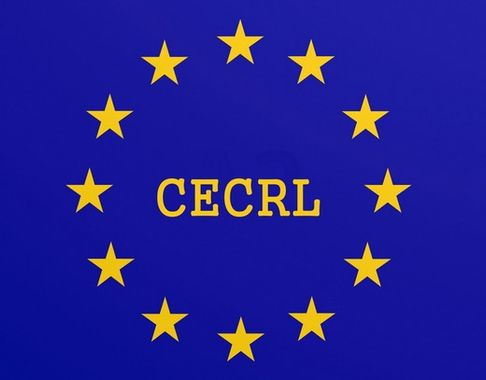 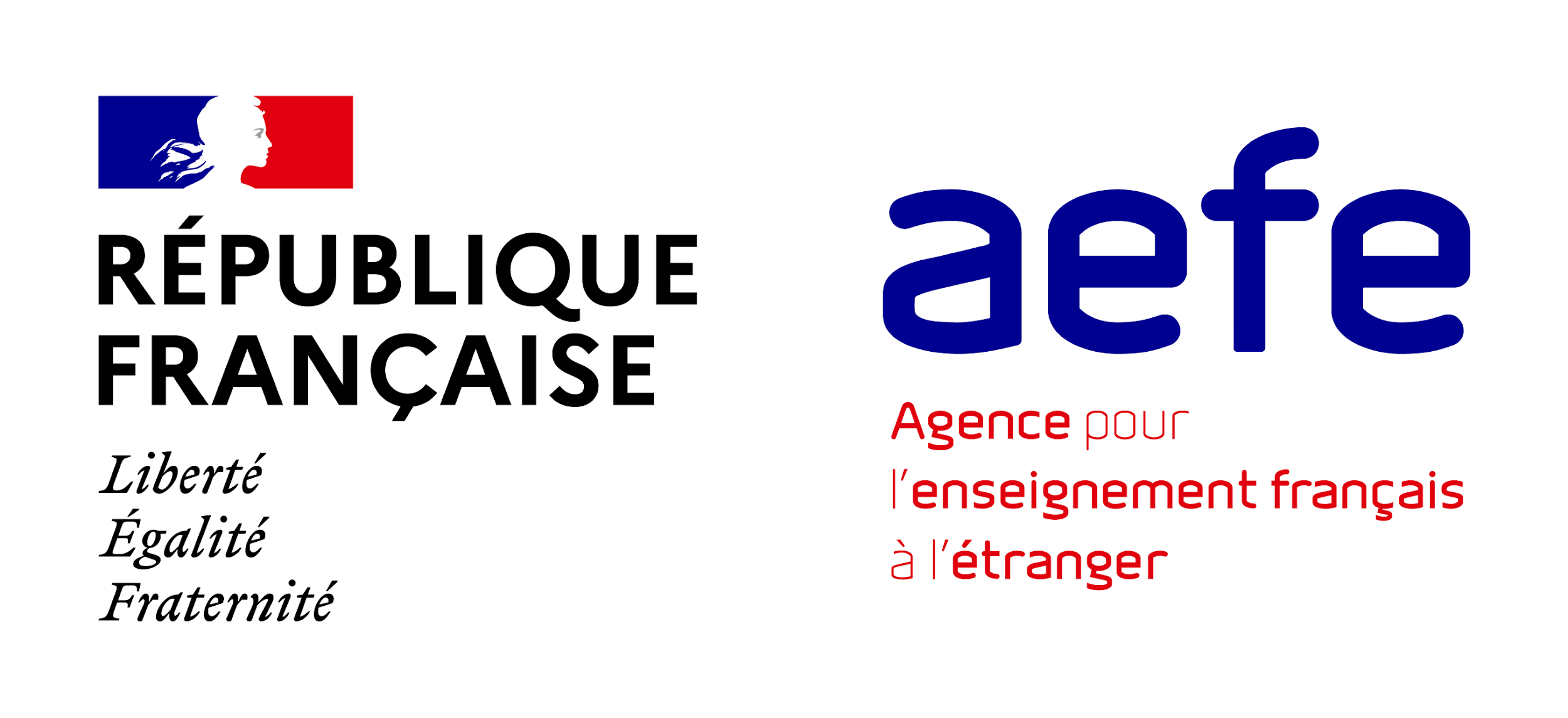 DES QUESTIONS ??